Maths Art Competition 2021
www.mathscareers.org.uk
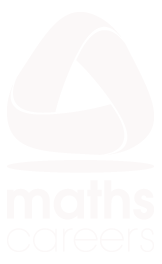 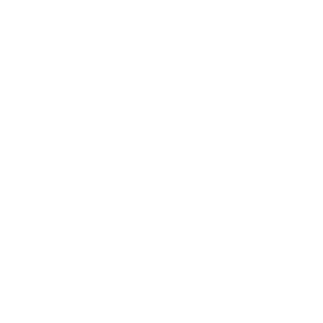 Your challenge: 
Create a piece of hand drawn ‘Maths Art’
Win an Android tablet!
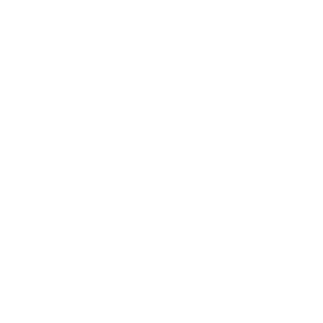 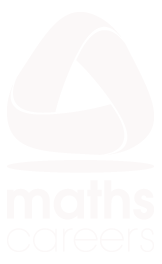 How to make yourMaths art
1. Your Maths Art must be on a flat A4 piece of paper – no sculptures!
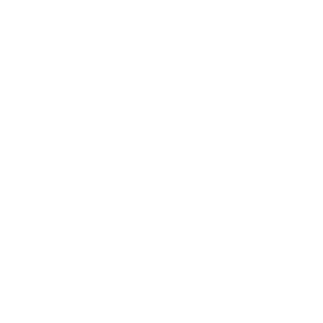 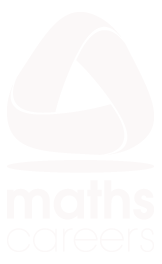 How to make yourMaths art
2. Your Maths Art must be created by hand – not on a computer.
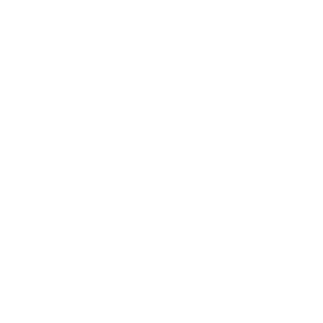 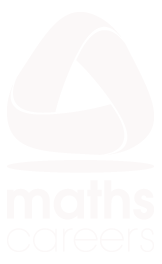 How to make yourMaths art
3. Use whatever tools and materials you like (e.g coloured pencils, paint, scissors and glue) –it’s all ok, as long as you don’t make it using a computer and as long as it sits fairly flat on the paper.
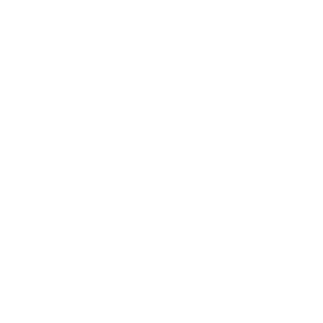 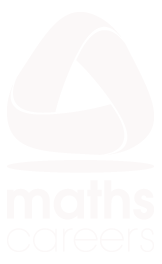 How to make yourMaths art
4. You must add a 50-100 word explanation of how you used maths to make your art.  You could hand write this and add it like a label to your Maths Art.
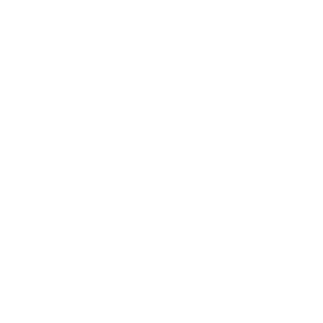 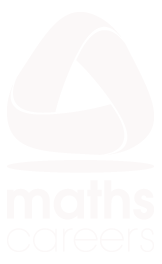 How to make yourMaths art
5. Make sure it is all your own work.
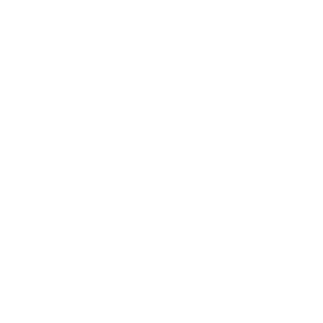 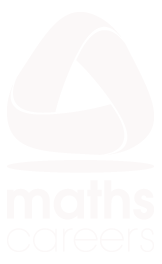 How to set up your poster…
THE IDEAS PAGE…
Remember – you can make Maths Art which is not on this list!
A great resource is Artful maths - www.artfulmaths.com
Maths in Nature
Mazes
Number patterns 
Origami (not 3D)
Pi Art
Snowflakes
Symmetry 
Tessellations
3D shapes (drawn on 2D paper)
Celtic Knots 
Compass Art 
Curve Stitching 
Curves of Pursuit
Escher
Four Colour Theorem 
Fractals
Fractions
Golden Ratio
Islamic Geometry 
Mandalas
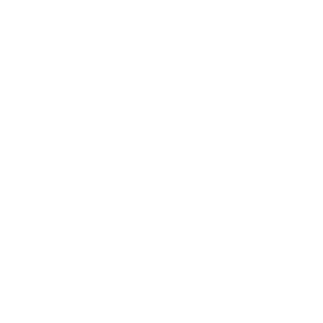 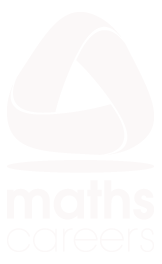 We have not included detailed instructions on how to make each type of Maths Art – you will need to do some research using websites and resources such as YouTube.
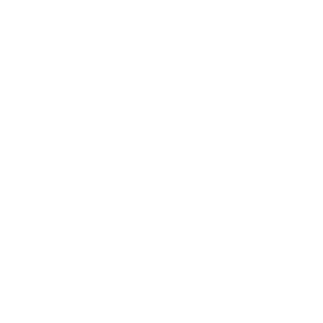 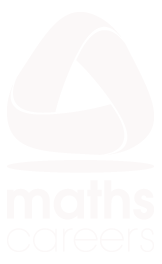 What is MATHS ART? – the waffly bit
In some ways – all Art is Maths Art, as all artists use maths. They could be mixing paints according to a certain ratio, or using symmetry and enlargement to create striking effects. 

We have however given you some suggestions of art which focuses on mathematical ideas.

We are also asking you to write 50-100 words about how you made your Maths Art and where the maths is to be found!
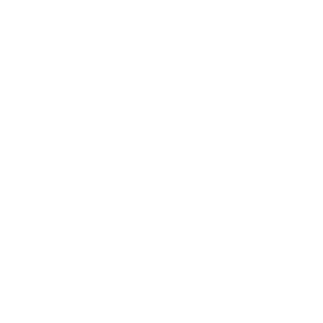 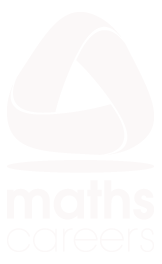 How to submit your poster – go to mathscareers.org.uk/competition 

Most pupils submit via their teacher, but you can also enter as an individual.
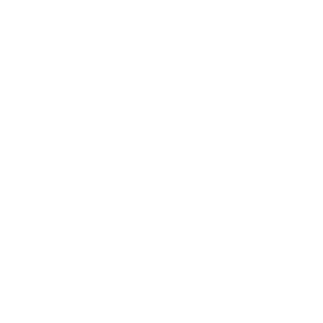 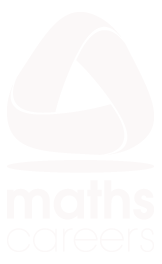